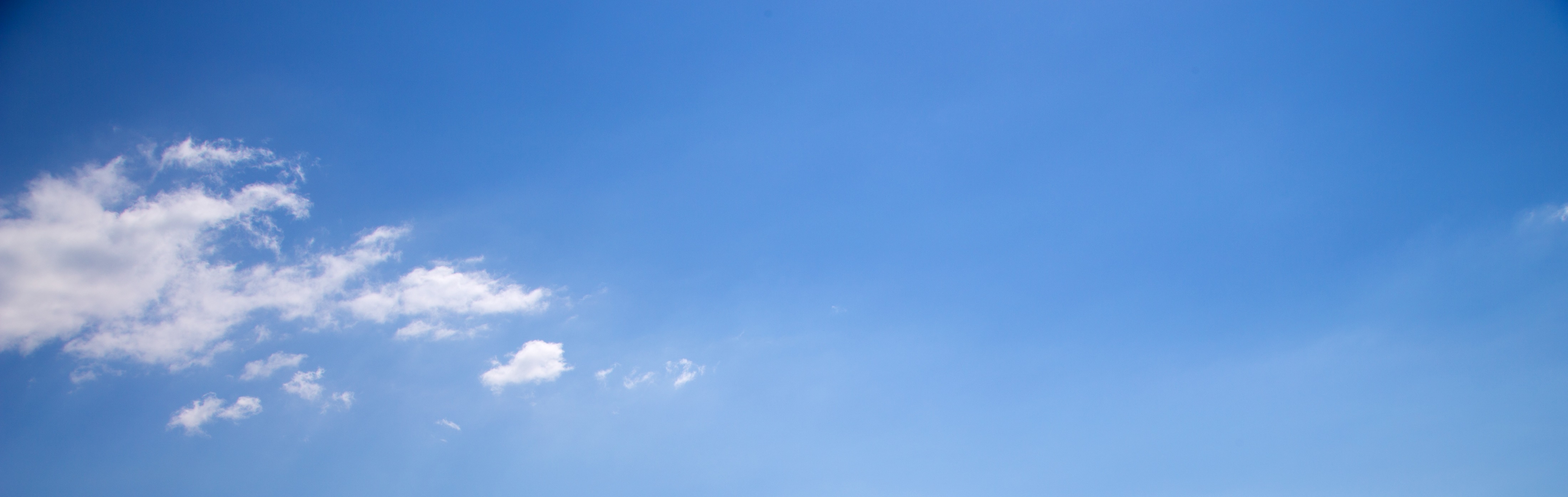 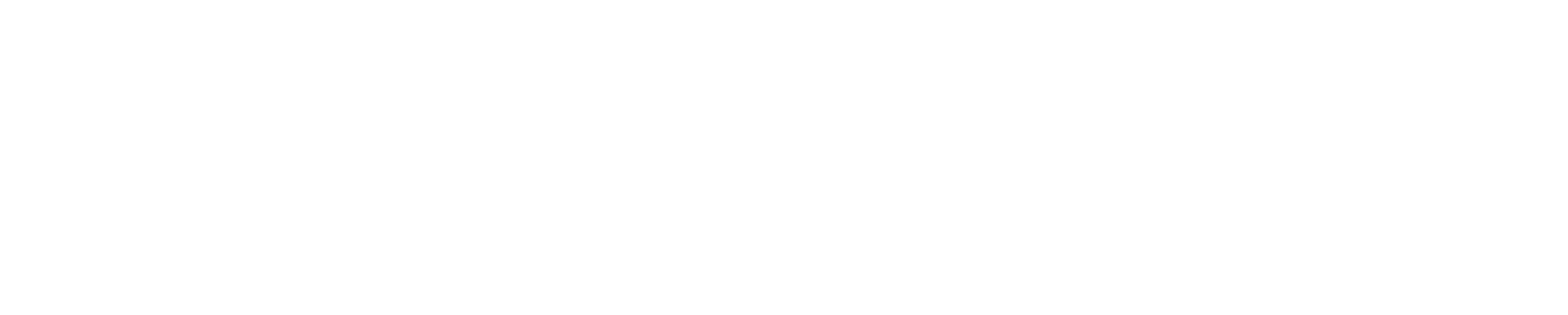 Leschaco
Lost in Transport: Repercussion of Document Mismanagement


IBA Maritime and Transport Law Committee Mid-Year Conference_6-8 June 2022
www.leschaco.com
Product Management Sea Freight Sea Freight
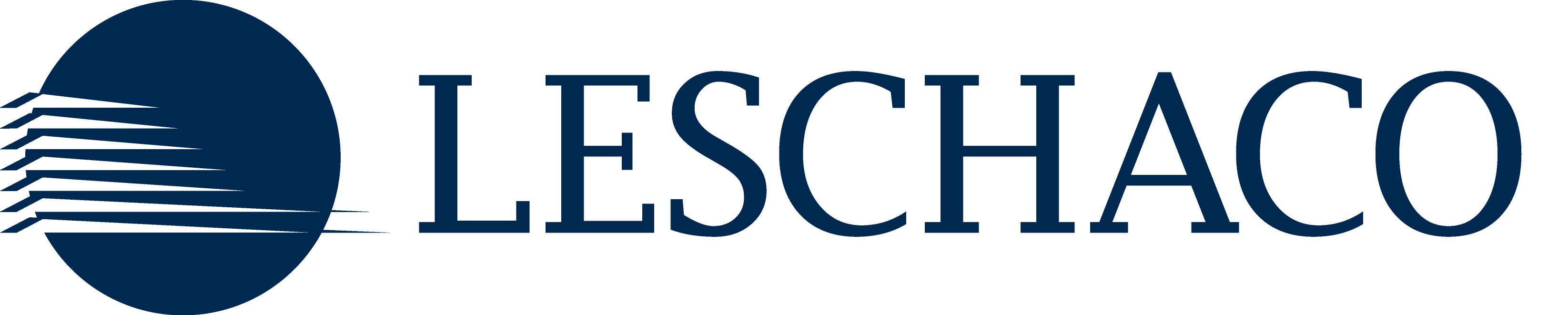 Leschaco – Global Know-how and Local Customer Focus
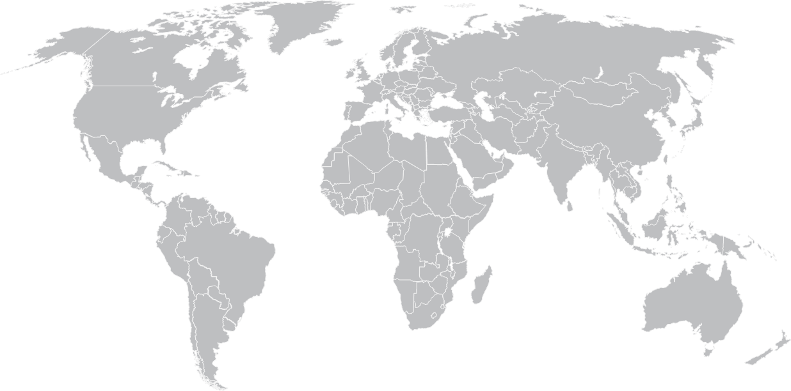 5.706 Chattogram
3.012
Jakarta
10.004
Santos
2.497
Nhava Sheva
LESCHACO
Total Sets OBL issued
69.018
Own offices
Network partner
Anytime – on all continents
2
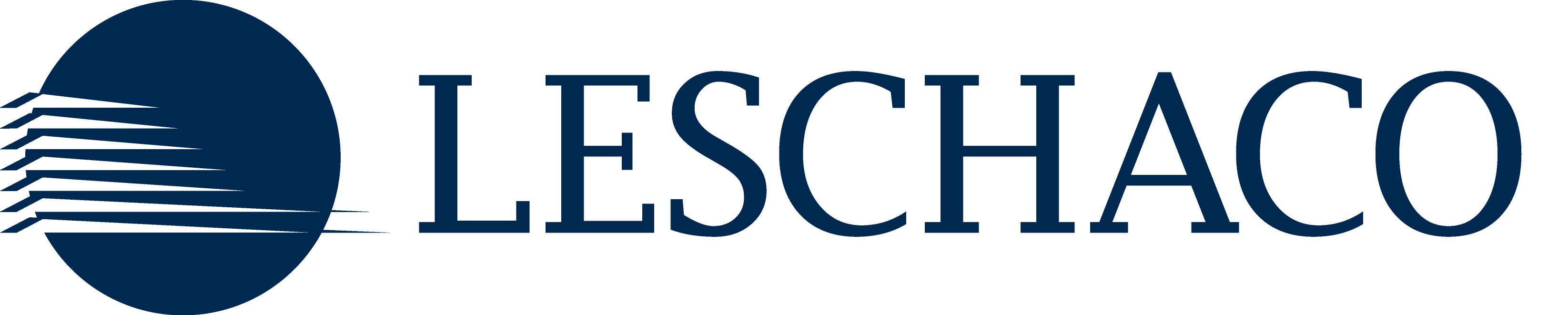 Loss of Original Bills of Lading (full set)
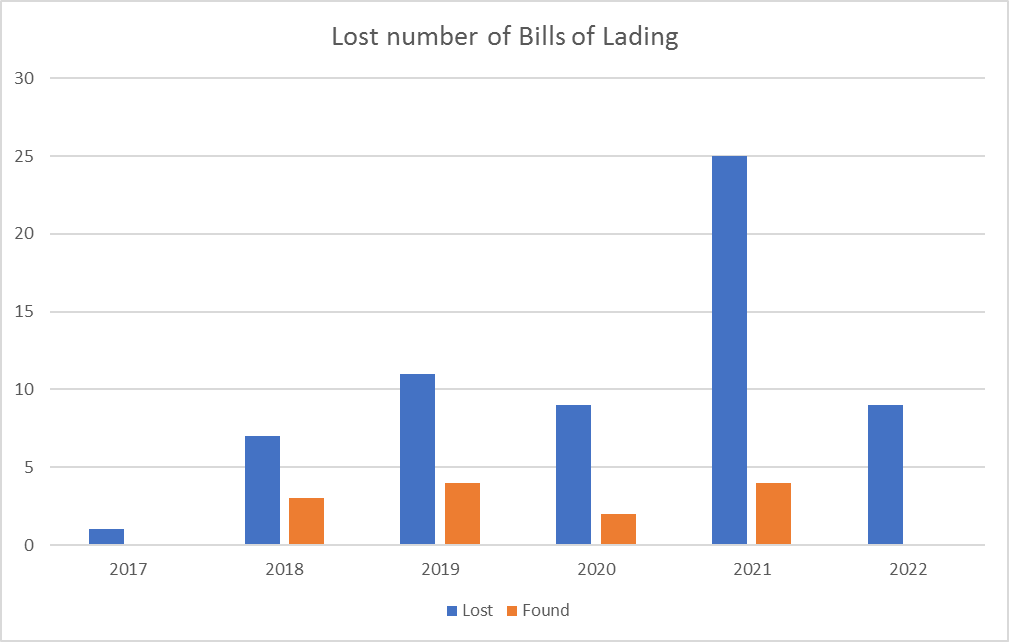 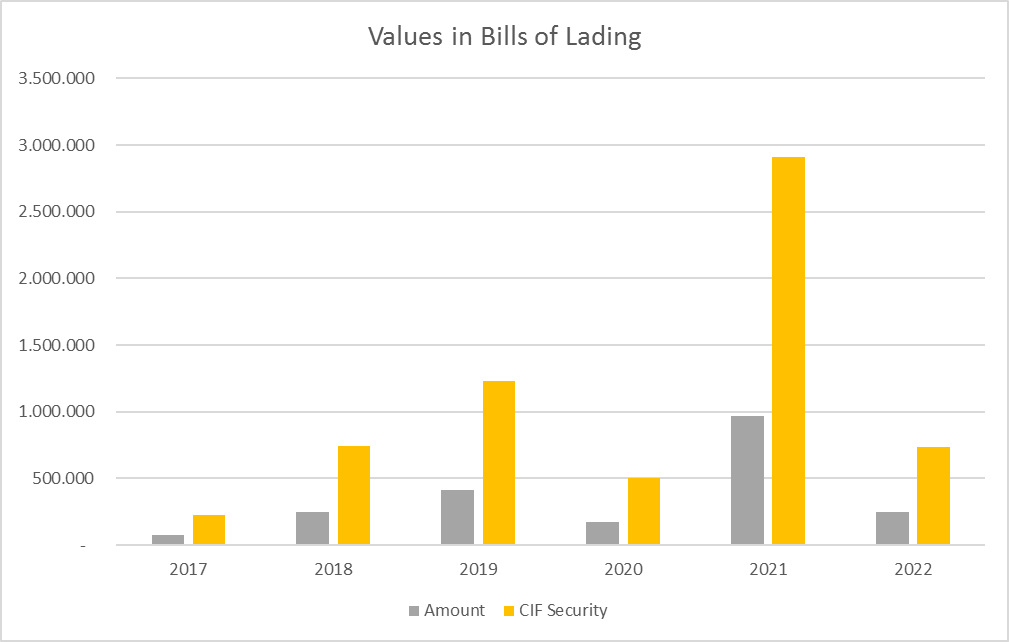 LESCHACO
Pandemic times increases the number of lost bills but also the risk amount for customer and shipping lines
Summarised Financial Risk 2017 to 2022 = USD 6.4 mio
3
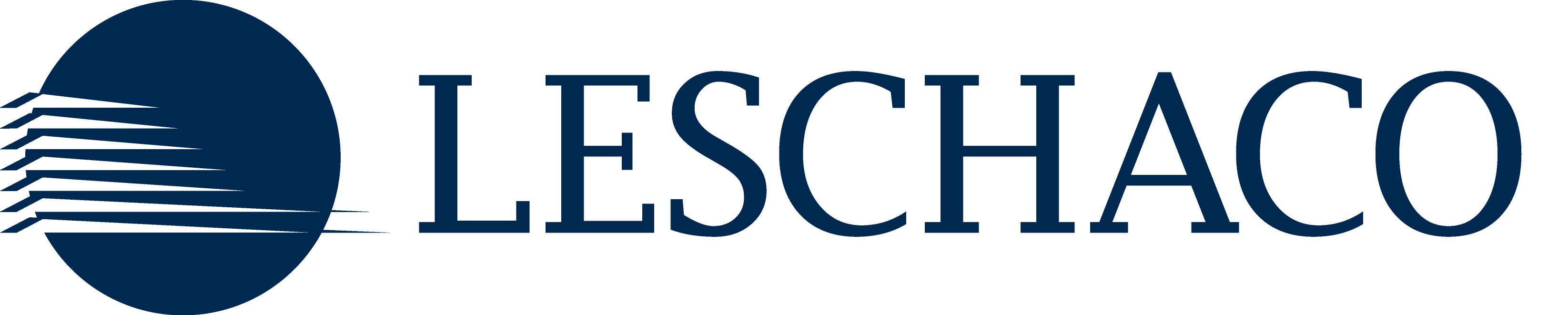 Repercussions
Lost or misplaced documents 
Courier Service driver not available 
Warehouse burned down, truck burned down, driver assaulted
Ban on Road
Customer - no reception anymore
Home Office - responsible colleagues do not come to pick up documents
Someone else takes all envelops and does not know what's in there

Delayed delivery of documents
Cargo is discharged and cannot be customs cleared due to missing documents
Consignee need to absorb storage costs, demurrage, detention and late declaration fines
Import licenses jeopardized

2nd Set Challenge – Angry customer
Police Report required
No person available entitled to sign Letter of Indemnity or internal company guarantee
Bank staff in home office and bank guarantee cannot be issued
Bank guarantee must be recognized in the company balance sheet
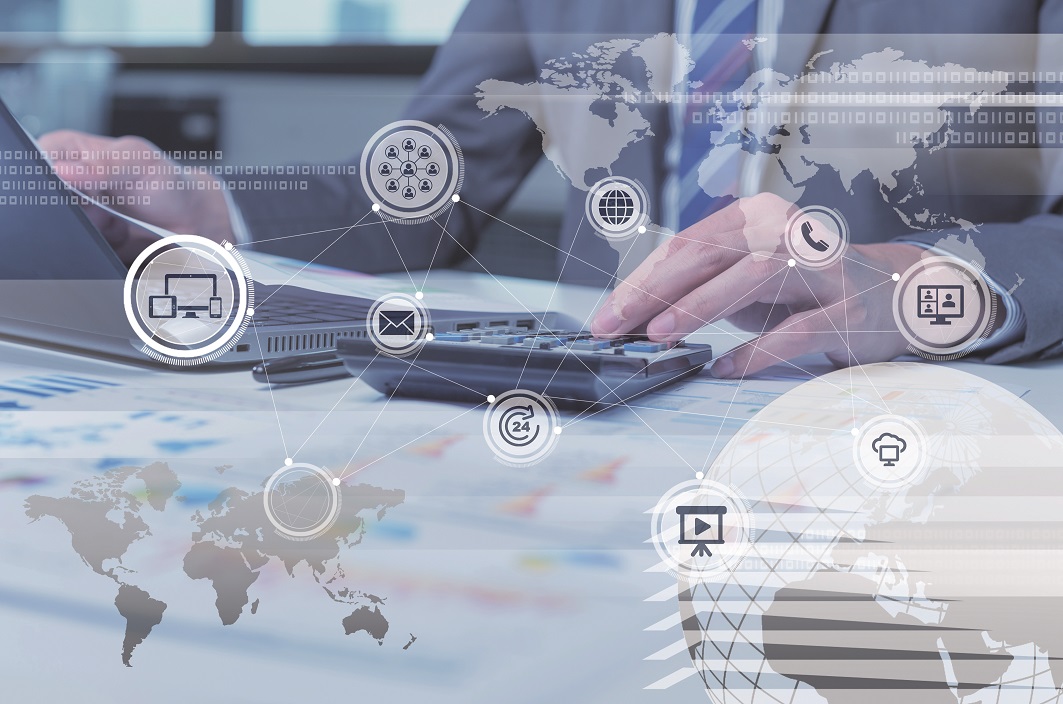 LESCHACO
4
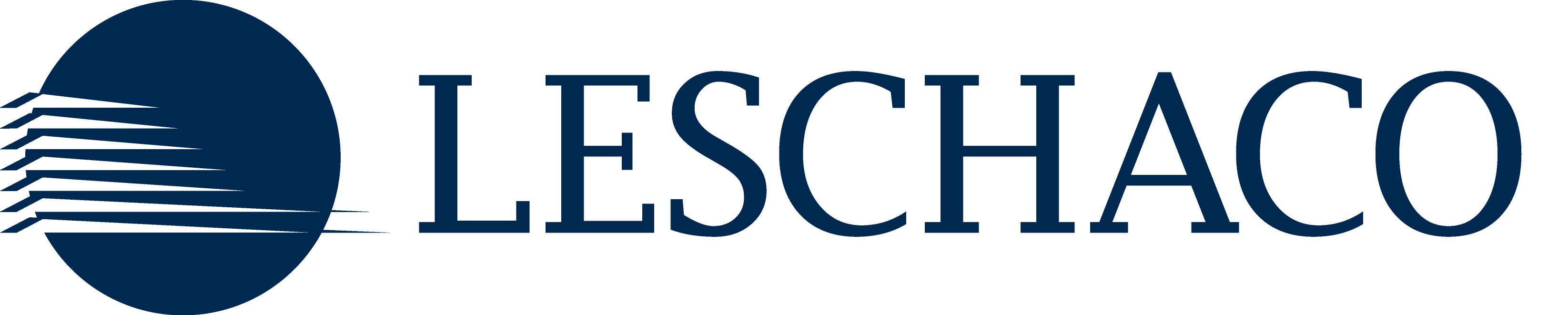 Solutions
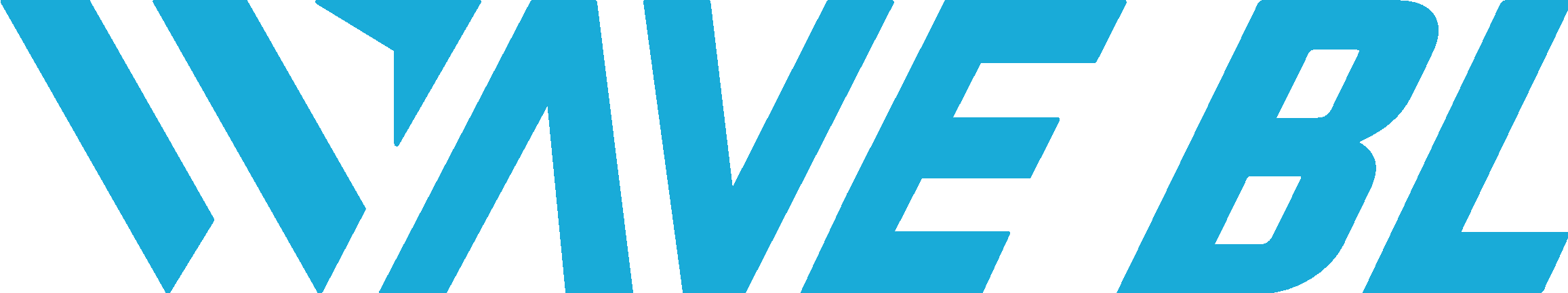 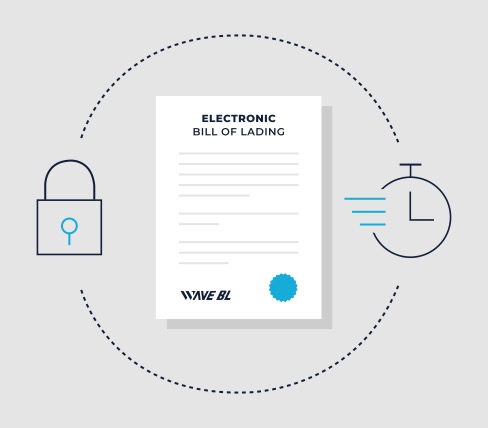 LESCHACO
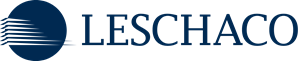 5
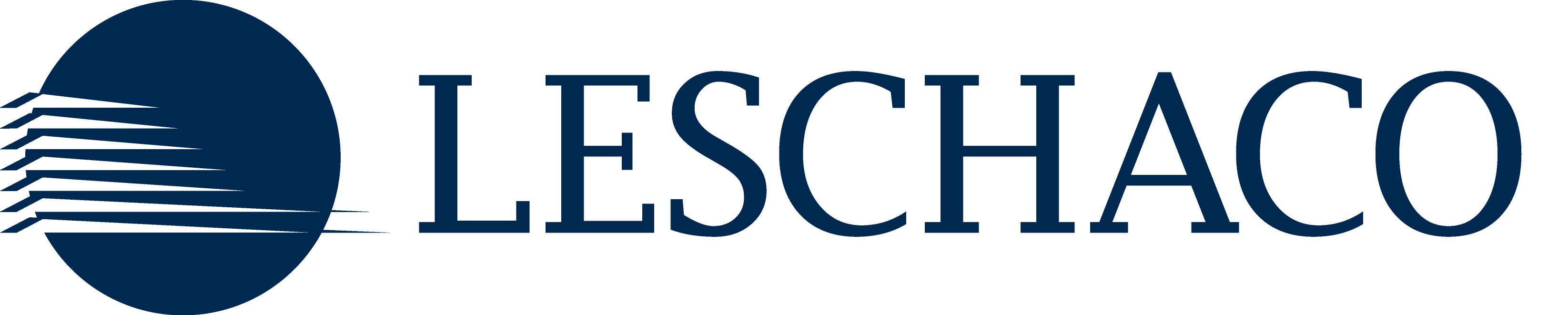 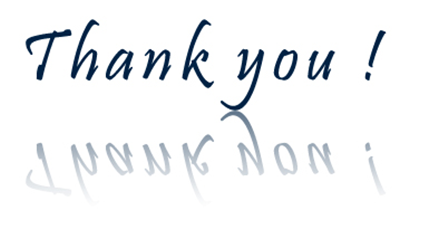 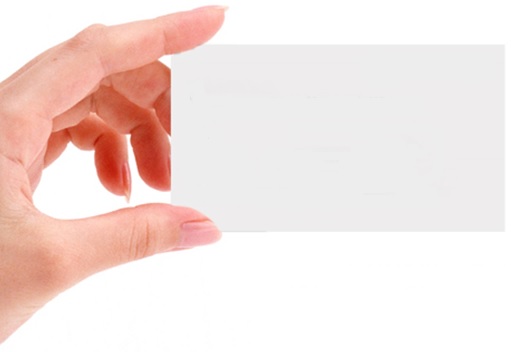 LESCHACO
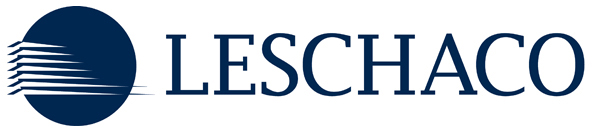 Disclaimer
Please note that all information reported in the newsletter is to the best of our knowledge at the time of writing, but we cannot guarantee its correctness or accuracy. Should you require any further information or have any questions or comments, please feel free to contact us at: productseafreight@leschaco.com.

Our "General Terms and Conditions for the communication via email" apply. 


If you no longer wish to receive our Customer News, please send a message to productseafreight@leschaco.com

Privacy Statement
Silke Fischer
Head of Global Product Management Sea Freight

www.leschaco.com
6